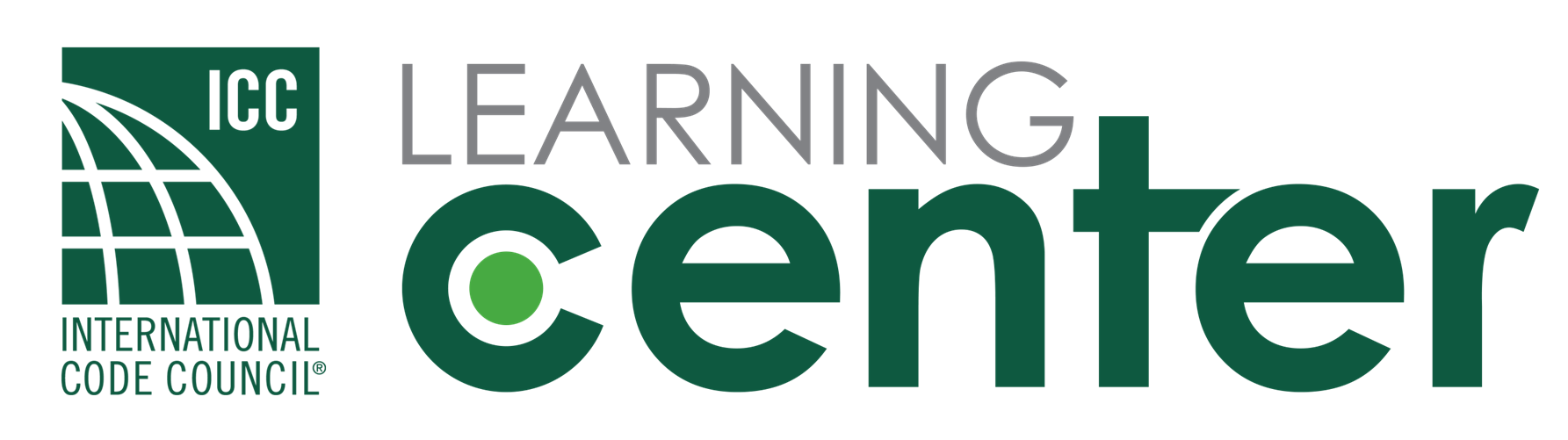 Your Training – Your Way!
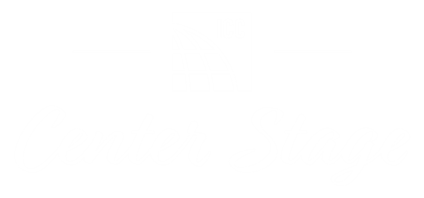 Thank You!
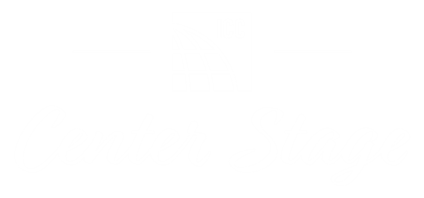 [Speaker Notes: I cannot thank you enough for all that you do for building safety and for all you do to help my team empower members through education to promote the health, safety and general welfare of the global built environment.]
Introduction
Colleen Mansmith
Instructional Designer, Training and Education
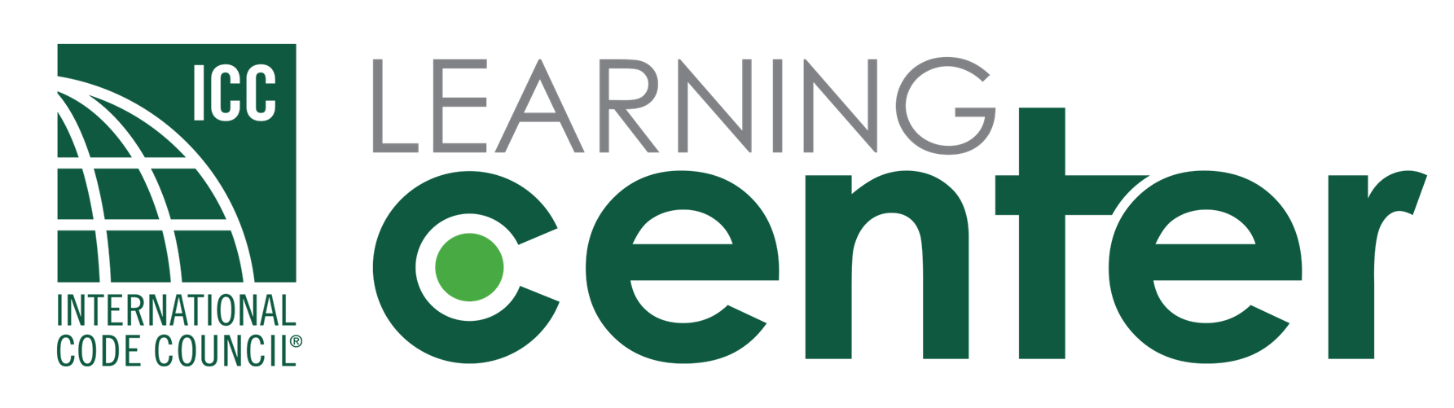 [Speaker Notes: Hello!  Thank you so much for having me here today!  I am really excited to present to our chapter leaders today!  My name is Colleen Mansmith and I am an Instructional Designer at the CCH office of ICC.   I handle all of the online leaning initiatives.  Before I worked at ICC I worked at McDonald’s Corporation and before that I worked at the University of Chicago and before that I worked for a private IT company – all of these position were in training.  I have a pretty diverse background having working for a major corporation, a prestigious academic institution and a fast paced IT company so that gives me many diverse experiences that help me to create solutions in my current position.  Since I started my position here at ICC, there has been a shirt in the types of training products that we offer.  We are working very hard to provide relevant, practical training in the vehicles that work best for our members.  As an Instructional Designer, as a member of the training team, part of my role is problem solving:  Someone needs training, whether it is a chapter or an individual, our function is to provide training.  The training team needs to provide a product that will serve the needs of a chapter and the individual.  Sounds pretty straight forward, right?  In reality, not so much.  Every request for training is different – the needs of each requester are pretty unique.  So our question because what type of training is needs and which vehicle works best for this request?  We need to have many products available and different vehicles in which to deliver them.  To be perfectly honest, to do this well, we need your input as well as the input of all of our members to ensure we provide the training that is needed.  I encourage you to reach out to the training team with your feedback at any time.  Now, with that being said, I’m going to ask for your feedback and assistance right now.  What training obstacles are you and/or your members experiencing right now?  Is there something we could provide that we don’t have available?  Where do you and the chapter members currently go for the bulk of their training?  Are they looking for practical training or just something to earn CEUs?  What about soft skills?]
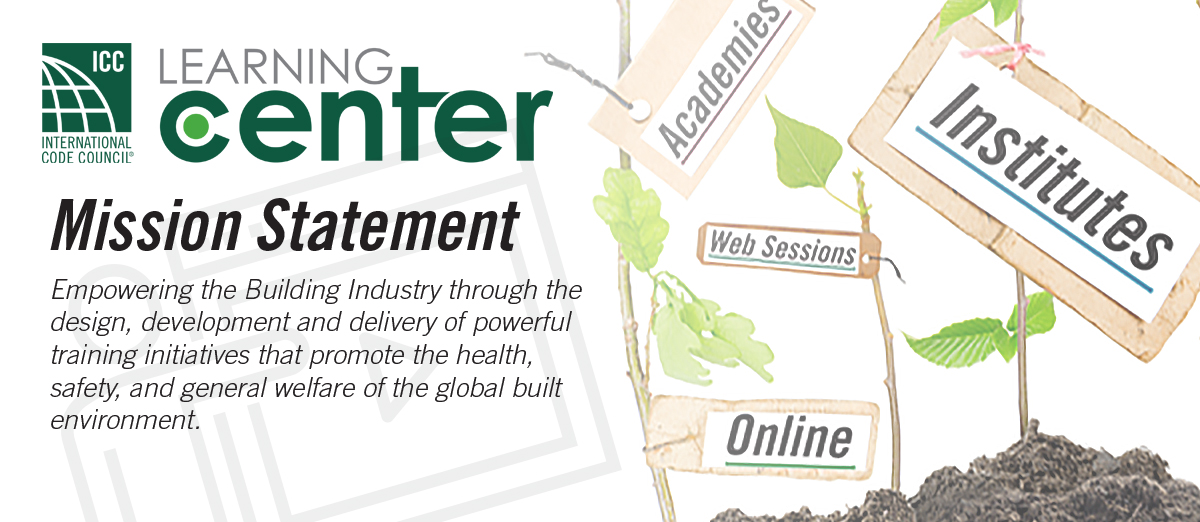 [Speaker Notes: The training team has a mission – to empower the building industry through the design, development and delivery of powerful training initiatives that promote the health, safety and general welfare of the global built environment.  As I said earlier, we are working very hard to ensure that the training products that are needed are available in the delivery vehicles desired.  We do this through various training products – we offer Institutes, Academies, custom training, Chapter Benefit days, code based training, special topic training (such as tiny houses, marijuana) and soft skills training.  We also handle all education requests, AIA accreditation, IACET accreditation, as well as the Preferred Provider Program.]
Institutes
Salina Horton
shorton@iccsafe.org
Liz Chagolla
lchagolla@iccsafe.org
[Speaker Notes: Institutes are multi-day training events that focus on application of the code and are provided at different venues throughout the U.S.]
Academies
Salina Horton
shorton@iccsafe.org
Liz Chagolla
lchagolla@iccsafe.org
[Speaker Notes: Academies are multi-day training events that focus on test prep for specific ICC Certification exams and are provided at different venues throughout the U.S.

******Need more info here]
Chapter Education Benefit
Crystal Boddie
cboddie@iccsafe.org
LaSonda Johnson
[Speaker Notes: ICC continues its commitment to providing members with quality training and educational options with the enhanced Chapter Education Benefit. The Chapter Education Benefit now provides Chapters with an education voucher good for either one-day of training through an ICC Preferred Provider (view the Preferred Provider Manual and FAQs) or one day of ICC training. View the ICC Chapter Education Benefit Improvements and Vouchers.

Chapters Choosing ICC Training:

Chapters may choose a single-day or two half-day seminars scheduled on the same day from ICC’s flexible training options.
Seminars are available in the STANDARD or PREMIUM categories. The PowerPoint program will be offered free of charge as a PDF that can be distributed to attendees.  Chapters are eligible for substantial discounts when purchasing seminar workbooks, including the premium seminar workbooks required in all PREMIUM courses.
The ICC training day must be requested for scheduling at least 60 days in advance of the delivery date. Training days will use ICC staff instructors assigned by T&E. ICC contract instructors may be used if ICC staff instructors are not available. Requests for specific instructors will be considered, but cannot be guaranteed.
Certain seminars are not eligible for the Chapter Education Benefit, such as those that are contracted through other associations or where special circumstances exist (e.g., Electrical and Legal seminars).
To get help selecting your training, contact your Learning Consultant.
Chapters Choosing Preferred Provider Training:

The voucher is valued up to $1,200 per calendar year for one day of Preferred Provider training.
Chapters will hire and pay the Provider directly and submit invoice or receipt and the reimbursement form to ICC’s Training and Education department for reimbursement. The voucher is valid for one calendar year and expires on December 31 of each year. Chapters may donate their voucher to another Chapter, however no more than three vouchers may be combined for a single training event.
Learn about the requirements for chapter eligibility. If you have any questions, contact Karla Higgs in Member Services at 1-888-422-7233 ext. 5268 or by email at khiggs@iccsafe.org.

To schedule multi-day training, international training or to get more information on Institutes, contact one of our Business Development Coordinators.]
Preferred Provider Program
Lizette Chagolla
ppp.iccsafe.org
ppp@iccsafe.org
[Speaker Notes: The Preferred Provider Program will focus on training opportunities offered by various categories of ICC-approved education providers which collectively form the ICC Preferred Provider Network (PPN). The Program recognizes and promotes ICC-approved educational programs offered by a variety of providers as they relate to codes, standards and guidelines, as well as building construction materials, products and methods. The ICC Preferred Provider Program is intended to accomplish several goals:

Create an easily accessible network of extensive training opportunities from a variety of educational resources
Provide access to quality training on specialty topics and building products that are beyond the ICC core training programs
Provide increased quality and support for educational renewal requirements of the ICC Certification Program
Enhance the relationship between ICC and educational providers in support of building safety and innovation in building products and construction practices
Educational providers will become a part of the Preferred Provider Network upon application to ICC and approval. The following four primary categories recognize the various types of provider status:

ICC Chapters: ICC Chapters include all chapters of the International Code Council that have obtained and maintain ICC Chapter eligibility.
Governmental and Nonprofit: Governmental units include municipalities, county, state and other jurisdictional units or agencies; nonprofit providers include associations, public education institutions and similar nonprofit organizations.
For-Profit Educators: Private for-profit education providers include individuals, companies and private educational institutions.
Industry: Providers from industry include building product manufacturers, suppliers, distributors and others related to the industry.
There are many important reasons why ICC Preferred Provider (PP) status is of benefit to ICC Chapters, including:

Support of ICC Certification Renewal Program. The use of Preferred Provider or ICC training is now required as a condition of all certification renewals. ICC certificate holders must obtain a specified number of CEUs every three years in order to maintain their certifications and a portion of these CEUs must be obtained through Preferred Provider or ICC training. As a Preferred Provider, an ICC chapter can have their chapter training activities approved for 100% of the required CEUs needed for certification renewal purposes.
Participation in ICC Chapter Education Benefit Program. Eligible ICC chapters are awarded education benefits that have historically been limited to ICC-provided training. Now such chapters can choose to use Preferred Provider training as the chapter benefit with a significant voucher reimbursement from ICC. Chapters may use their voucher to continue to select ICC training as their Chapter Education Benefit, or may now select the option of purchasing educational services from a Preferred Provider.
Individual Chapter members also benefit from the Preferred Provider Program, including:

A comprehensive listing of available and relevant educational programs: Expanded access will be available to educational offerings, both on-site and online, and will be identified through a live training schedule.
Opportunity to learn about products and services of PP: Users will have access to gain information about products and services of Preferred Providers.
Utilize PP educational programs to gain ICC CEUs as required for renewal of ICC certifications: ICC certificate holders are required to obtain a specified number of CEUs through Preferred Providers or ICC training every three years to maintain their ICC certifications. Certificate holders can utilize chapter training and other educational courses offered by Preferred Providers to gain 100% of their required CEUs.
Education offered by an ICC Chapter with Preferred Provider status can be on-site, online, or both. On-site training is training that takes place face to face classroom style, as well as in other forms such as site visits and tours, that are led by one or more instructors or presenters. Online training is training that is conducted through the internet in the form of online courses, eLearning or webinars. Online training can be live or on-demand.

The training courses approved for ICC CEUs, both on-site and online, will be limited to the following topic areas:

Building construction related: Training on subjects related to construction of buildings
Building products related: Training on subjects related building products
Code related: Training on subjects related to technical content of building construction codes
Administrative, legal and management related: Training on subjects related to the administration of building construction codes and associated legal and management topics.
To become a Preferred Provider and maintain Provider status, an ICC chapter must register on the ICC website. Once approved, Provider status is active for a one year period. Preferred Providers can remain on active status through an annual renewal provided the PP remains in good standing with ICC.

In addition, each course must be approved and assigned a course number that will designate it as approved for ICC CEUs. Where a program is intended to be presented more than one time, there is no requirement for resubmitting the program for approval. However, the presentation date of every program shall be provided to ICC to 1) allow for publication in the live schedule, and 2) provide a mechanism for certificates of completion to be awarded to the participants.]
Customized Training
[Speaker Notes: We can customize training.   ***** Need more info here.]
Code Based Training
[Speaker Notes: This is definitely our wheel house.  We have an enormous amount of code based training from 2009 to 2018 and everything in between.  We have Certification Exam Prep, Sig changes, code year transition courses and we even have training of certain area of code such as mixed occupancies and special building types and use of Fire Sprinkler and alarm systems and IFC and IBC Haz Mat Provisions.]
Special Topic Training
[Speaker Notes: We offer special topic training – from means of egress, tiny houses to marijuana to decks]
Soft Skills Training
[Speaker Notes: Leadership Webinar Series with topics from how to navigate challenging discussions to how to network successfully to to building your bench. Inspector Skills, Basic Code Enforcement, Legal Aspects, Report Writing and tons of online courses including time management and budgeting.  We also partnered with Ceci Sevilla to offer a Code Enforcement Office webinar series which talks about the obstacles you can run into in the field and how to handle them.  Each webinar highlights a different topic – drug awareness, mental illness, hazardous buildings, gang awareness, hazmat and hoarding properties to name a few.  If you have had the pleasure of meeting Ceci, let me tell you, she is an awesome presenter!  She has real world experience and presents in a professional yet conversational manner.  She is one of my favorite SMEs.]
Training the Way You Want It
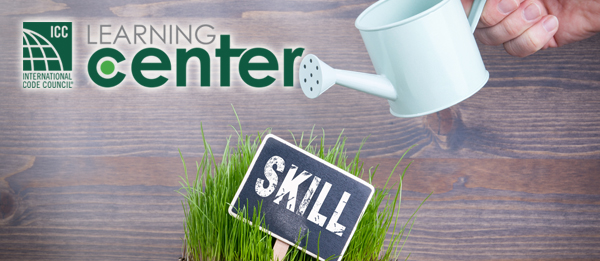 Self-Paced Online
Web Sessions
Physical Classroom
Virtual Classroom
[Speaker Notes: ASK QUESTION – WHAT IS YOUR FAVORITE VEHICLE FOR TRAINING?  Currently, these are the vehicles that we have for delivery of our training products – web sessions or webinars, our newest addition, self-paced online courses, face to face courses that are presented in a classroom, and another new addition, the virtual classroom.]
[Speaker Notes: Physical Classroom – Face to Face Courses]
[Speaker Notes: Online Courses - Discuss that we have more than 200 online courses with a variety of topics from Certification Study Guides to Soft Skills to special topics.  Stress that we are working very hard to add new and update titles to our offerings.]
[Speaker Notes: Webinars]
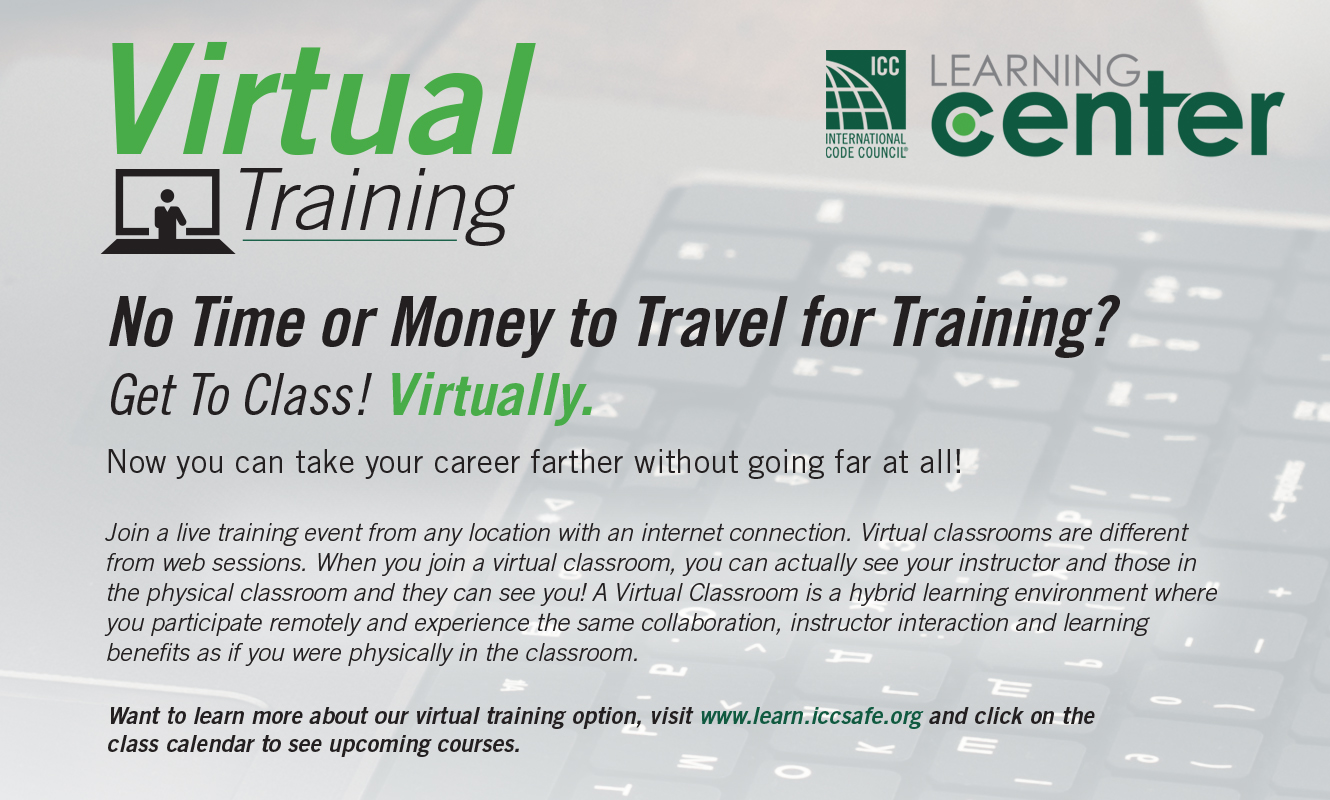 [Speaker Notes: Virtual Classroom ******Need more information here]
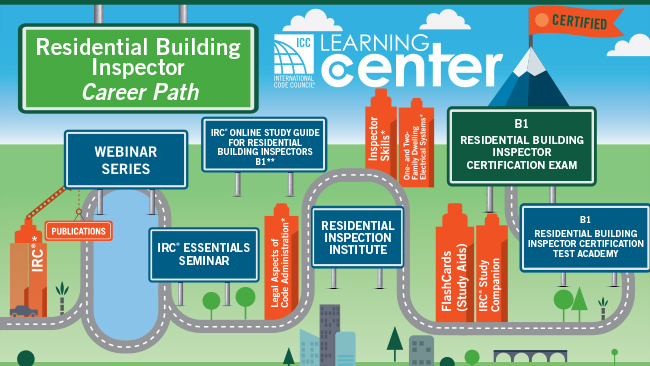 [Speaker Notes: This is the B1 Training Path – all of your certification support in one place!  It shows, all the different publications and courses to support a participant on their B1 Certification journey.]
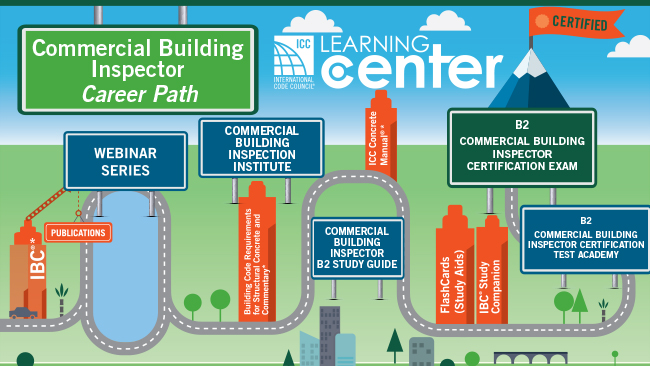 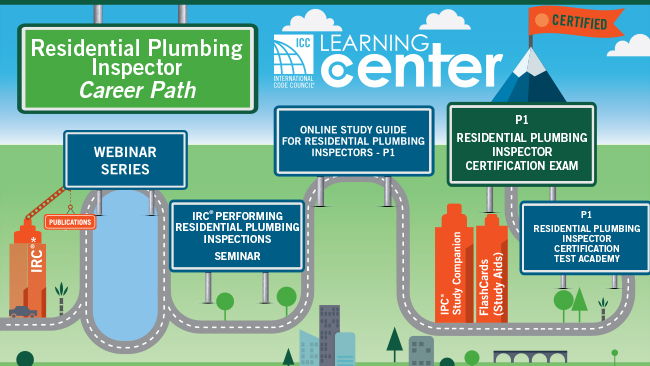 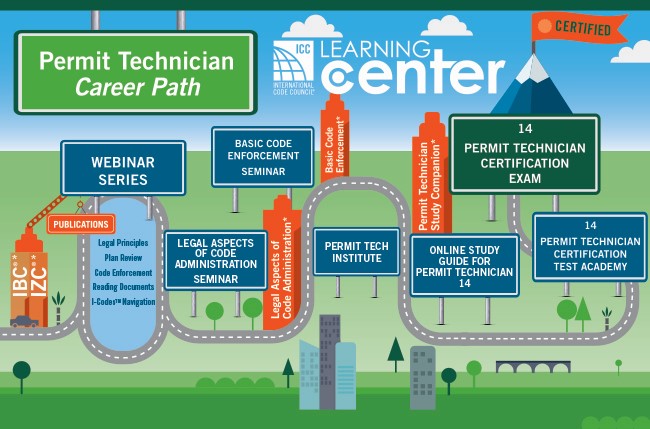 Navigating the Learning Center
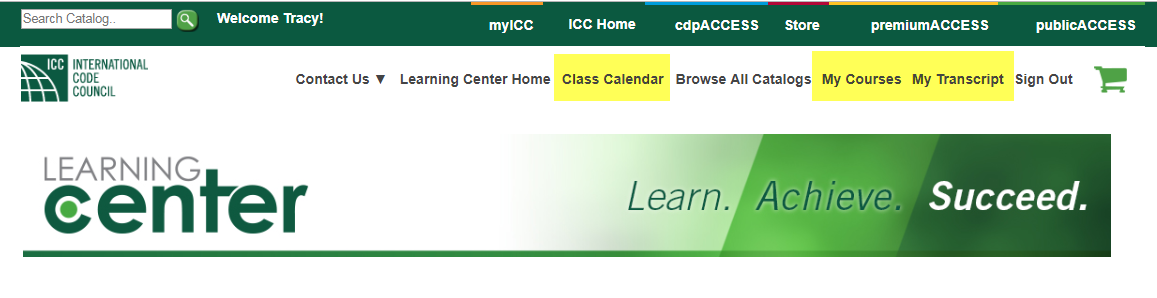 Navigating the Learning Center
Social Media
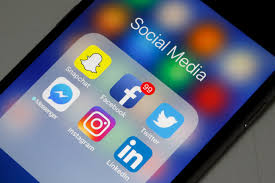 [Speaker Notes: Social Media is a great way to get ahead without leaving the office.  Social Media talk about social media, the role it plays, how we are working to utilize these channels to reach all of our users – incorporating apps and tips and tricks etc into courses.]
Follow Me…
Colleen Mansmith – LinkedIn
ICC Colleen Mansmith – Twitter
#icclearningcenter
[Speaker Notes: Colleen Mansmith on LinkedIn

Colleen Mansmith – LinkedIn
ICC Colleen Mansmith - Twitter]
Upcoming Events
Upcoming Courses
2018 IRC Significant Changes – Chicago and Virtual -7/9
Getting the Most of the IPMC – 7/11
Commercial Building Inspector Certification Test Academy – 7/15
Principles of Building Safety Institute – 7/22
Upcoming Webinars
IPMC Series – 6/5, 6/12
The Not-So-Simple Plan Review 6/6
Leadership Webinar – Say What You Mean – 6/11
PT200 – IBC Chapters 3 and 4 – 6/13
PT200 – Inspection Nitty Gritty – 6/18
Residential Building Inspector Webinar Series – 7/3
Thank You!
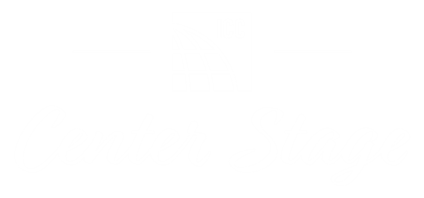 [Speaker Notes: Once again, I want to say thank you! I cannot thank you enough for all that you do for building safety and for all you do to help my team empower members through education to promote the health, safety and general welfare of the global built environment.  We truly appreciate all that you do!]
Contact Us Today!
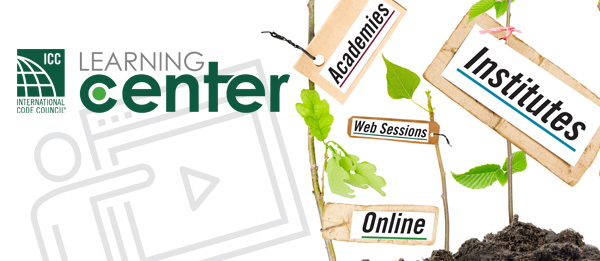 888-422-7233 X4485
learn@iccsafe.org
cmansmith@iccsafe.org